Breakfast in JORDAN
Friday, a holiday in Jordan for all the families most of the Jordanian families have a great breakfast. The most famous food at the break fast table is Homos , Al Foal and Flafel with the traditional beverage ‘tea”.
Usually we love to put Tomatoes and cucumbers at the table next to the original breakfast things such as: cheese, egg and olive.
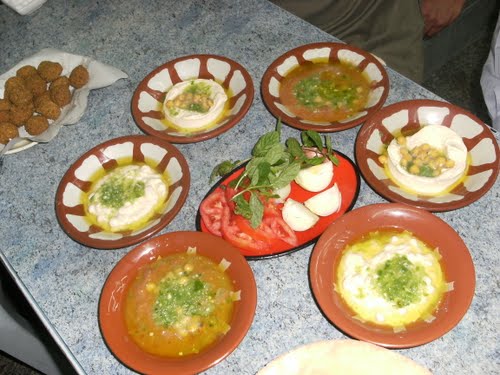 Homos:
We may put fried grounded pieces of meat on it.
We fry the meat and put it on the homos, it should be hot.
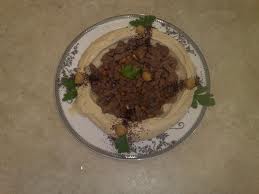 You can put it without meat too!
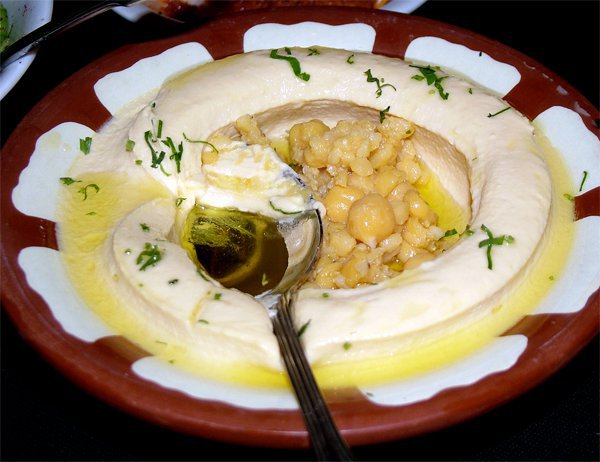 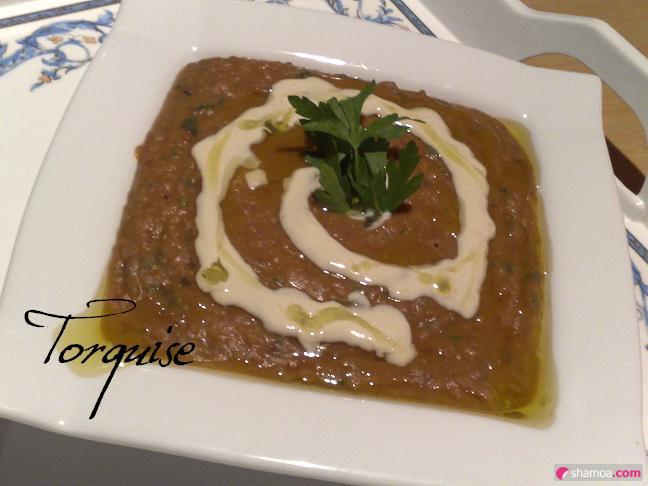 Foul
Haricots Is the Foal we brassage It and put some tomates , olive oil  and some persil on it.
You Can buy It from special places if you dont want to make it  at the house.
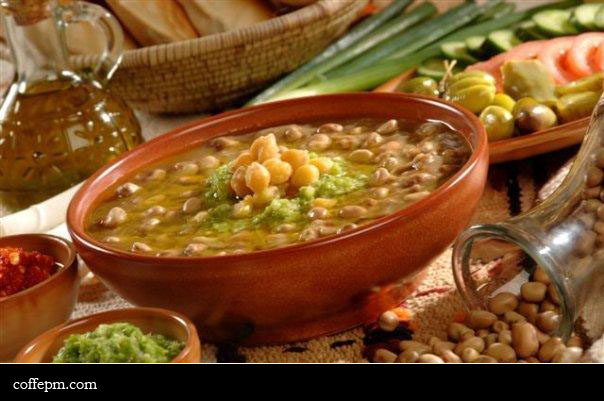 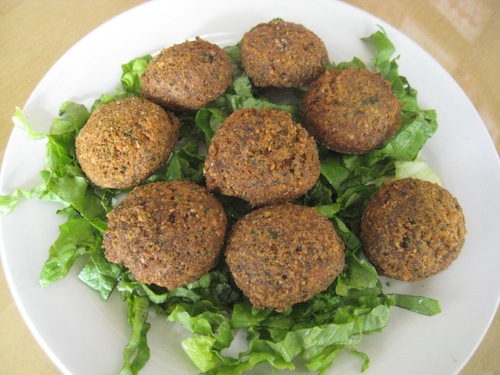 This is the Falafel, it has a great taste.
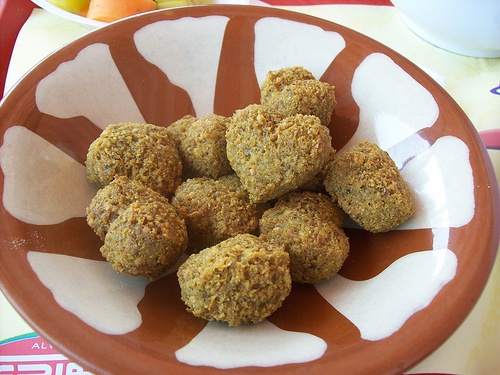 Tea is something very important in Jordan, we drink it at night, evening, and mostly on break fast 
Most people love it anytime during the day.
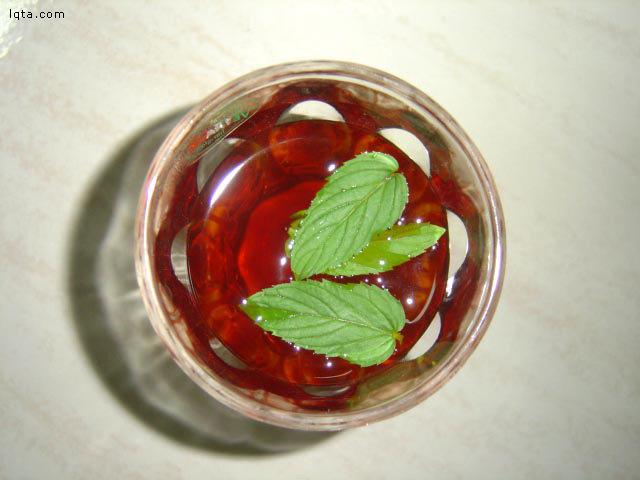 We put mint with tea , and some times we put Lemon.
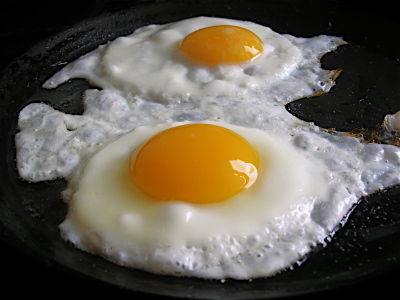 Another important thing we love at break fast is egg.
We fry it or boil it, we can make it omelet, or we can add some parcel and fry it
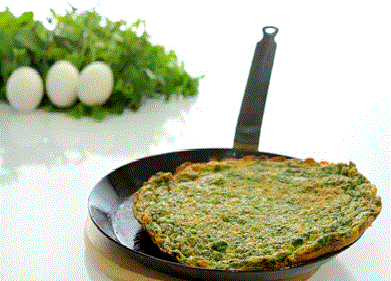 Egg with Persil.
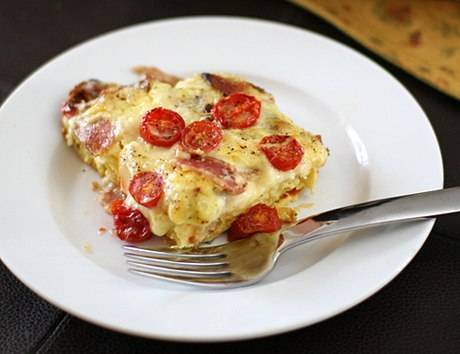 Egg with hotdogs
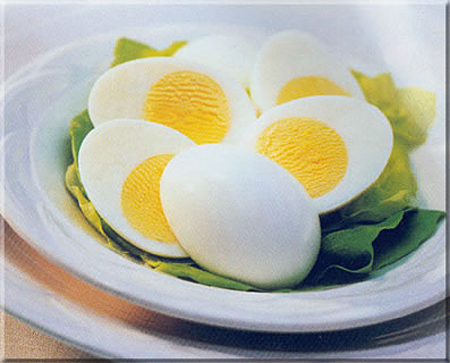 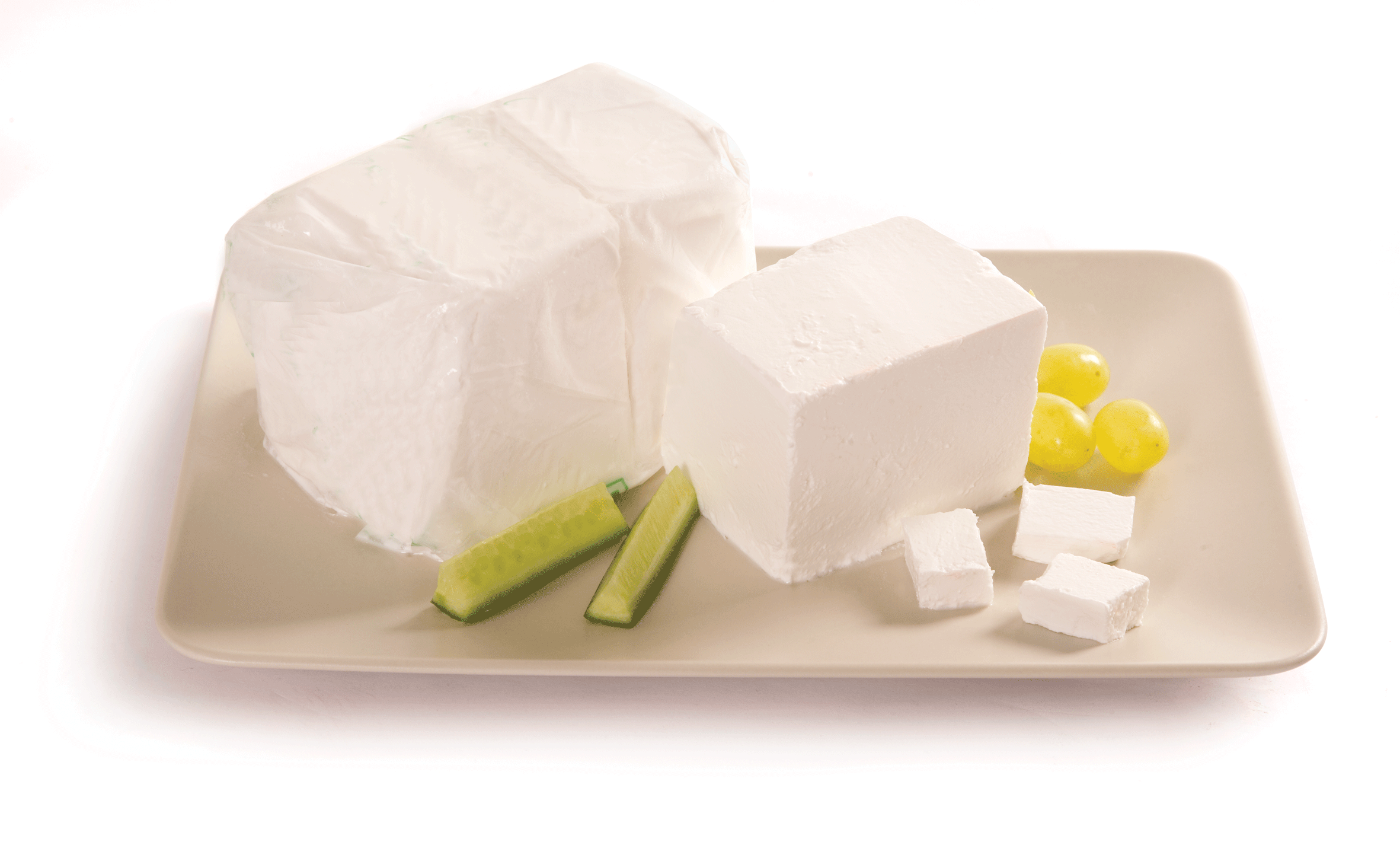 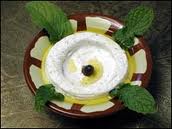 White cheese
Labaneh
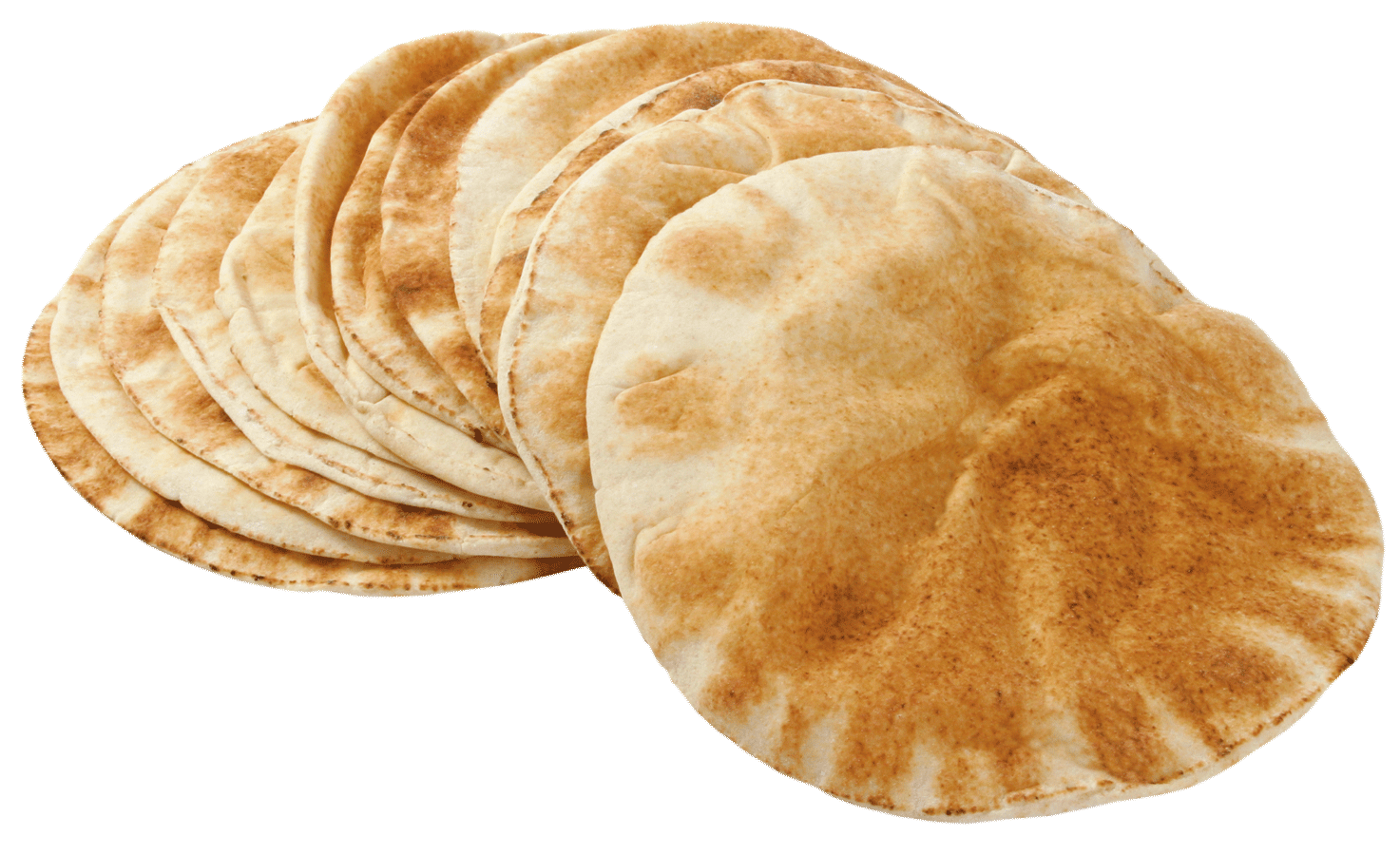 White bread
Hope you like it
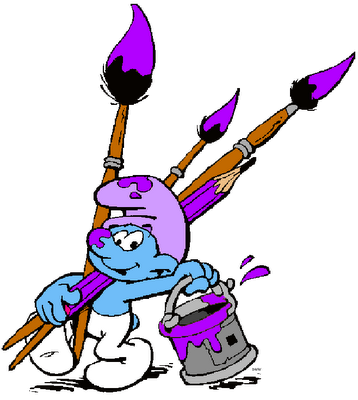